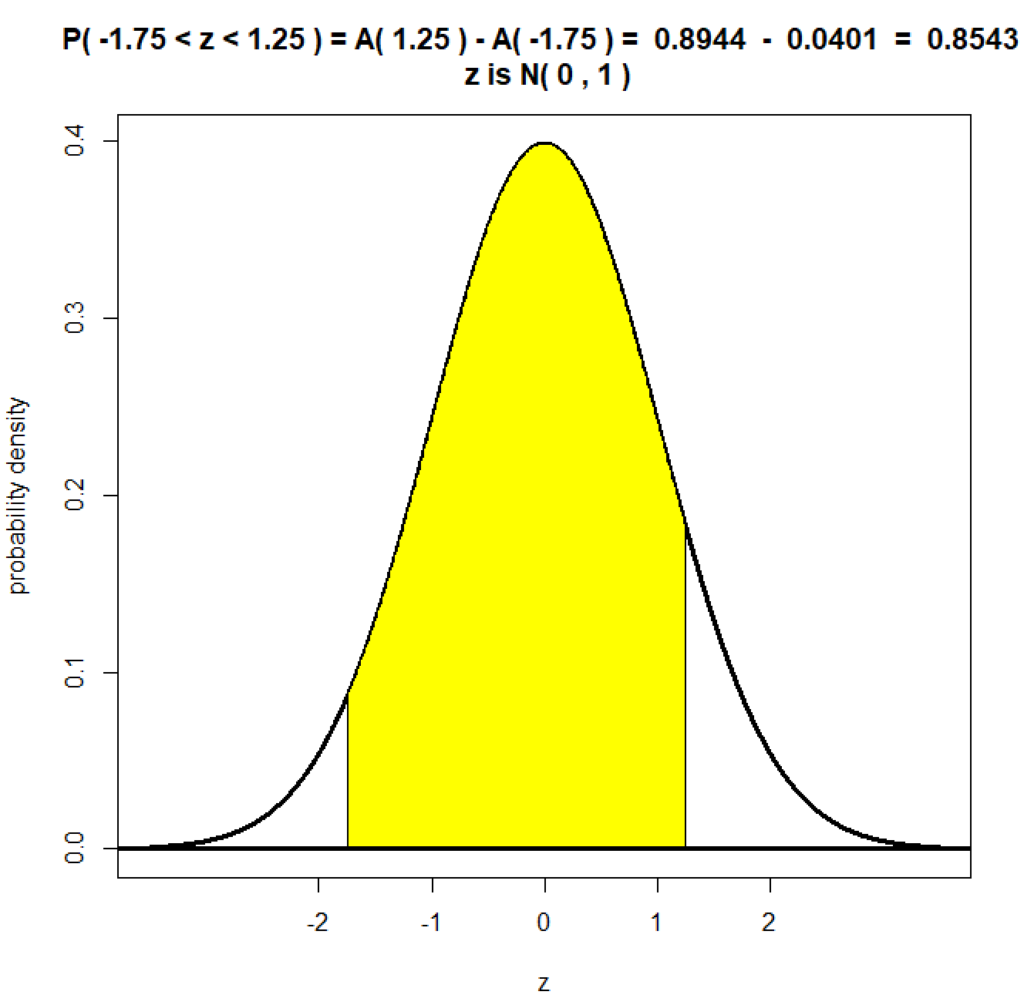 A Level
The Normal Distribution
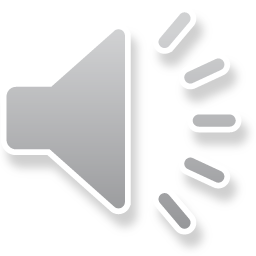 THE NORMAL DISTRIBUTION
[Speaker Notes: Welcome to the unit on ‘Probability: THE NORMAL DISTRIBUTION’]
Objectives
The objectives for this session are to:

Understand the normal distribution and its characteristics.
THE NORMAL DISTRIBUTION
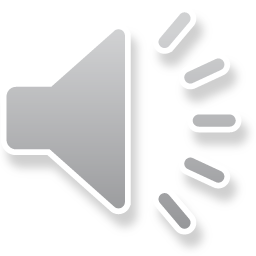 2
THE NORMAL DISTRIBUTION
The Normal Distribution
Example 1 Illustration
When ten fair dice are rolled, we have:
Discrete Random Variable
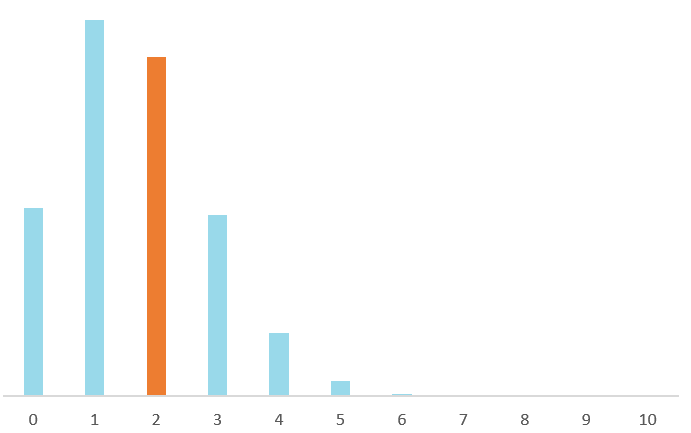 Example 1
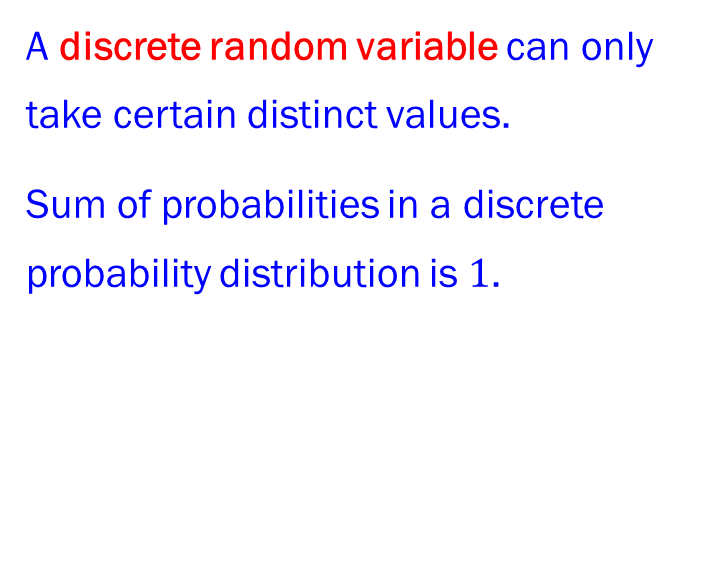 THE NORMAL DISTRIBUTION
The Normal Distribution
Example 2 Illustration
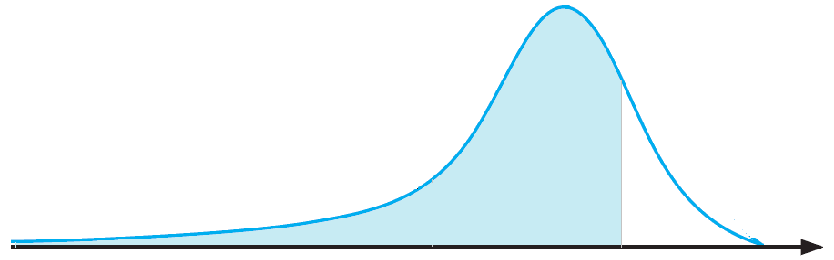 Continuous Random Variable
Continuous Random Variable
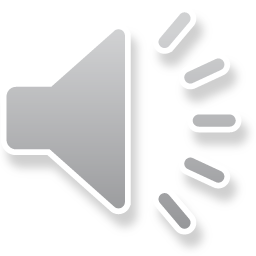 Example 2
THE NORMAL DISTRIBUTION
The Normal Distribution
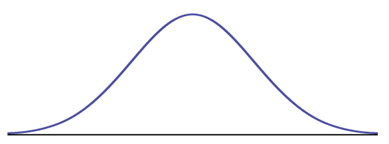 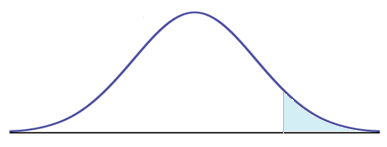 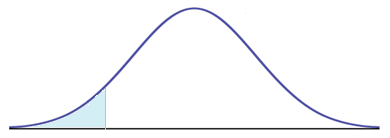 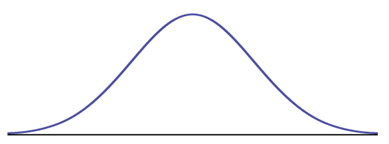 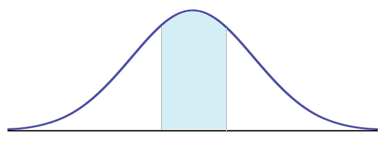 Continuous Random Variable
Continuous variables encountered in real life often cluster around a central value.  
The normal distribution is a continuous distribution which can be used to model naturally occurring characteristics.
Real Life Examples
Heights: people …
Lengths: animals, objects …
Weights: people, animals, objects …
Size Variations: product sizes and weights …
Errors in Measurements
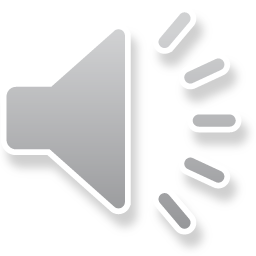 THE NORMAL DISTRIBUTION
Example: The weight of a group of lions
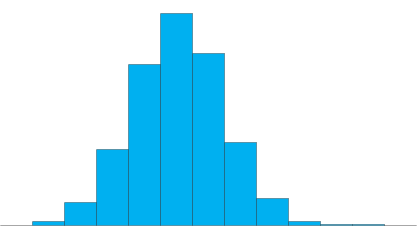 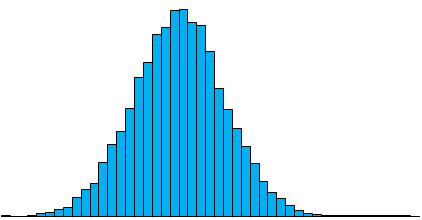 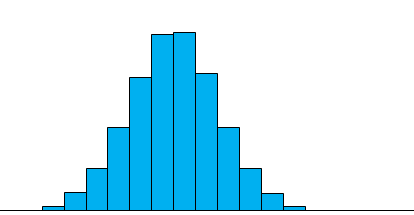 Relative Frequency Density
Relative Frequency Density
Relative Frequency Density
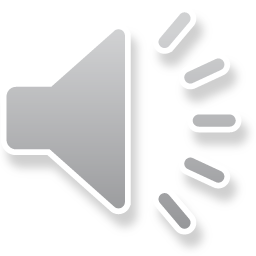 Weight (kg)
Weight (kg)
Weight (kg)
As class width becomes narrower, the distribution gets smoother.
6
THE NORMAL DISTRIBUTION
Example: The weight of a group of lions
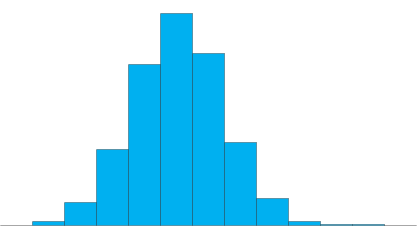 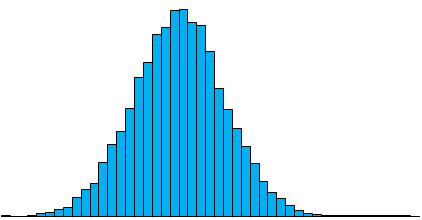 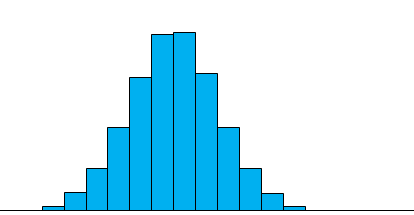 Relative Frequency Density
Relative Frequency Density
Relative Frequency Density
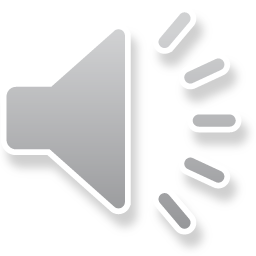 Weight (kg)
Weight (kg)
Weight (kg)
As class width becomes narrower, the distribution gets smoother.
7
THE NORMAL DISTRIBUTION
Example: The weight of a group of lions
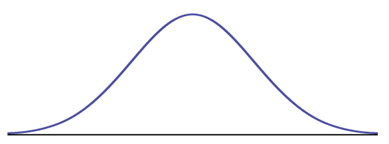 Probability Density
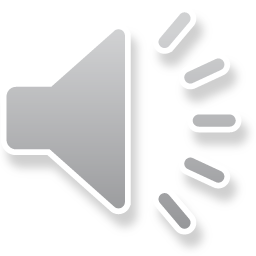 Weight (kg)
As class width becomes narrower, the distribution gets smoother.
8
THE NORMAL DISTRIBUTION
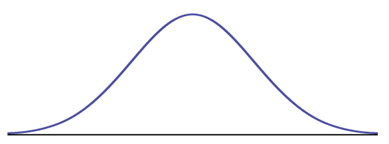 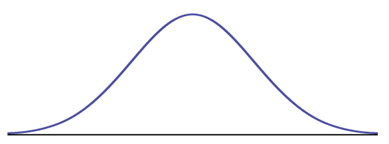 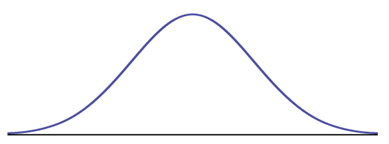 Probability Density
Probability Density
Probability Density
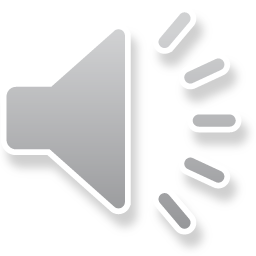 Weight (kg)
Weight (kg)
Weight (kg)
9
THE NORMAL DISTRIBUTION
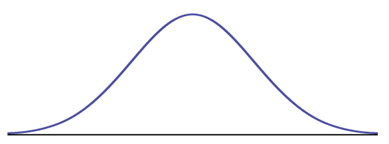 Probability Density
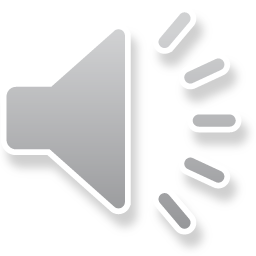 Weight (kg)
Recall: Standard Deviation gives an indication of how spread out the data is around the mean.  The larger the standard deviation is, the more spread out the data will be.
10
THE NORMAL DISTRIBUTION
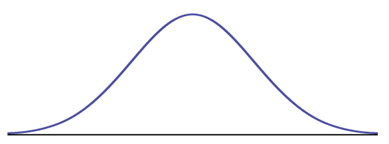 Probability Density
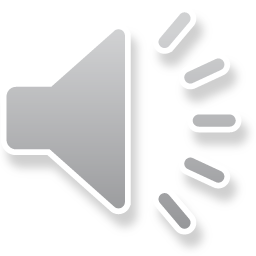 Weight (kg)
11
THE NORMAL DISTRIBUTION
The Weight of a Group of Lions
Let
Example 4
Mean
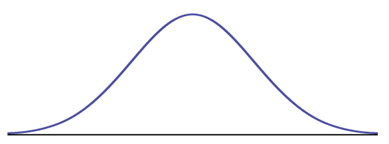 Probability Density
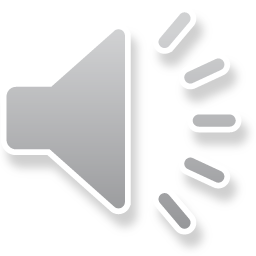 Weight (kg)
12
THE NORMAL DISTRIBUTION
Mean = Mode = Median
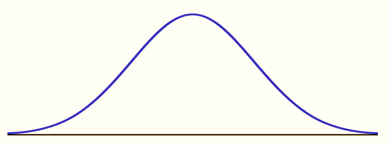 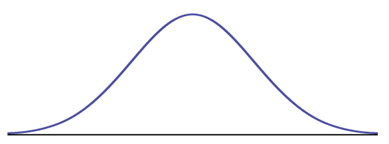 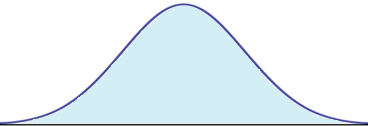 Probability Density
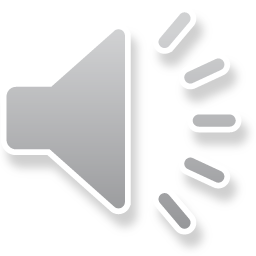 Weight (kg)
13
THE NORMAL DISTRIBUTION
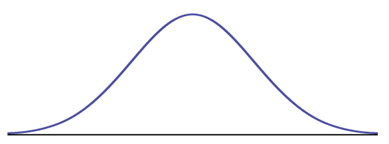 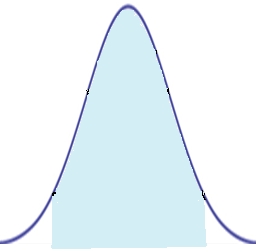 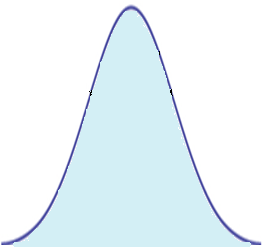 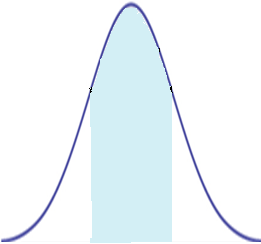 Probability Density
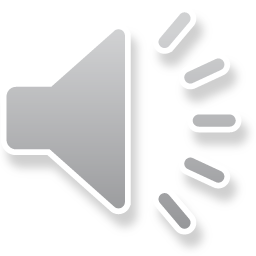 Weight (kg)
14
THE NORMAL DISTRIBUTION
The Weight of a Group of Lions
Example 4
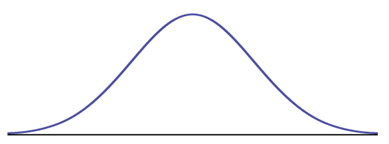 Probability Density
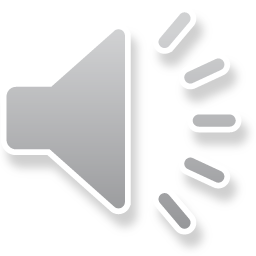 Weight (kg)
15
THE NORMAL DISTRIBUTION
The Weight of a Group of Lions
Example 4a
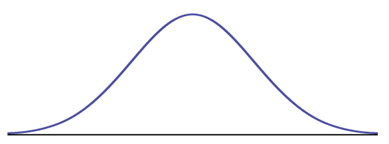 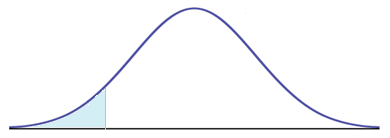 Probability Density
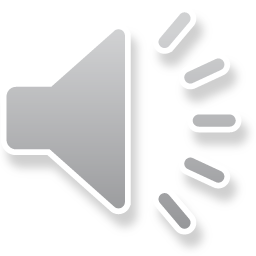 Weight (kg)
16
THE NORMAL DISTRIBUTION
The Weight of a Group of Lions
Example 4b
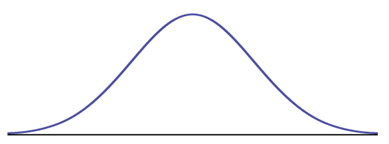 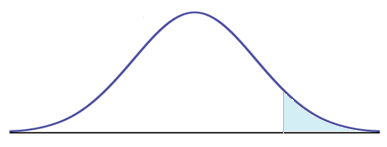 Probability Density
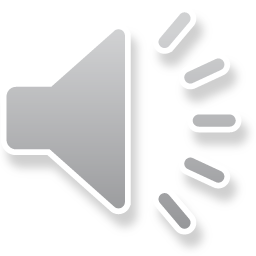 Weight (kg)
17
THE NORMAL DISTRIBUTION
The Weight of a Group of Lions
Example 4c
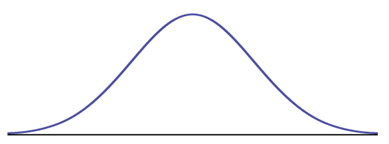 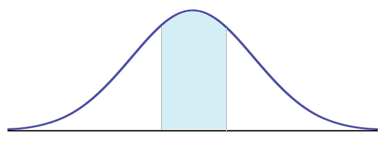 Probability Density
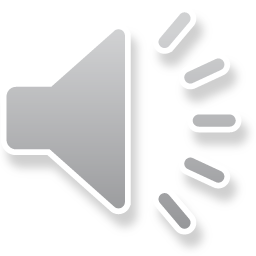 Weight (kg)
18
THE NORMAL DISTRIBUTION
The Weight of a Group of Lions
Example 4d
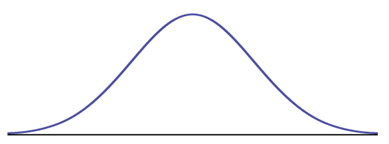 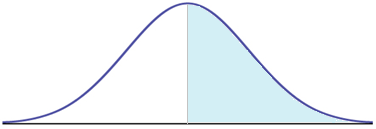 Probability Density
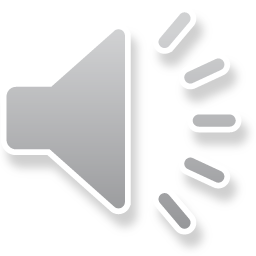 Weight (kg)
19
Recap
If you have understood the content of this session, you should be able to:

Understand the normal distribution and its characteristics.
REVIEW
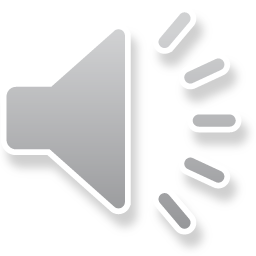 SUMMARY
20
Exercises
Questions
Now attempt the exercises in your text book related to this topic.
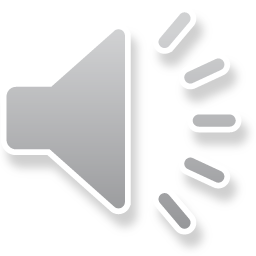 EXERCISES
21
[Speaker Notes: Now attempt the exercises in your text book related to this topic.]
Copyright
© Z. Ali 2020
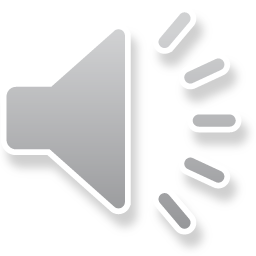 22